Inference Proof
CSE 311 Fall 23
Lecture 9
A Brief Return to Training Wheels
For about 1.5 lectures, we’re going to study “inference proofs”
The rules for these proofs are
1. Strict enough that computers can check them (there are languages designed to do that!)
2. More general than the simplification rules we’ve seen so far.
You’ll still use the simplification rules!
But you’ll find we can prove more things (at least without significant difficulty).
3. More similar to the proofs we spend most of the quarter writing.
A Brief Return to Training Wheels
The claims and proofs are quite abstract!
Why spend time here?
Some computer scientists use the fully formal (computer-checkable) version of the rules.
Our PL group here contains experts in these topics!
We want your takeaways to be
In principle, any proof we write in this class could be made fully formal and checked.
But it can be a lot of work, so we usually think and communicate in English. We’re people after all!
Inference Proofs
A new way of thinking of proofs:

Here’s one way to get an iron-clad guarantee:
1. Write down all the facts we know.
2. Combine the things we know to derive new facts.
3. Continue until what we want to show is a fact.
Drawing Conclusions
You know “If it is raining, then I have my umbrella”
And “It is raining”
You should conclude….

For whatever you conclude, convert the statement to propositional logic – will your statement hold for any propositions, or is it specific to raining and umbrellas?
I have my umbrella!
Modus Ponens
Modus Ponens – a formal proof
Law of Implication
Commutativity
Distributivity
Negation
Commutativity
Identity
Law of Implication
DeMorgan’s Law
Associativity
Commutativity
Negation
Domination
Modus Ponens
Notation – Laws of Inference
Another Proof
Let’s keep going. 
I know “If it is raining then I have my umbrella” and “I do not have my umbrella” 
I can conclude…

What’s the general form?
How do you think the proof will go?
If you had to convince a friend of this claim in English, how would you do it?
It is not raining!
A proof!
A proof!
Given
Given
Contrapositive of 1.
Modus Ponens on 3,2.
Try it yourselves
Pollev.com/robbie

Help me adjust my explanation!
Try it yourselves
Given
Given
Given
Modus Ponens 1,3
Contrapositive of 2
Modus Ponens 5,4
That was abstract!
Imagine that instead someone had said:

If next is null, then we go down the else-branch
If the input list is non-empty, then we don’t go down the else-branch.
This test uses a non-empty list as input.

Can you conclude anything?
So…why do the abstract proof?
Mostly to practice…
Though sometimes it’s helpful to make things abstract.

The more general you make a claim…
The more abstract it is, and therefore more difficult to understand on the surface…
But the more different contexts it can be used in.
More Inference Rules
We need a couple more inference rules.
These rules set us up to get facts in exactly the right form to apply the really useful rules.
A lot like commutativity and associativity in the propositional logic rules.
Eliminate ∧
More Inference Rules
Intro ∧
Eliminate ∧
Direct Proof Rule
The Direct Proof Rule
We’ve been implicitly using another “rule” in our English proofs, the direct proof rule
Direct Proof rule
Inference Rules
Eliminate ∧
Direct Proof rule
Modus Ponens
Intro ∧
You can still use all the propositional logic equivalences too!
The Direct Proof Rule
We’ve been implicitly using another “rule” today, the direct proof rule
Direct Proof rule
How would you argue…
Let’s say you have a piece of code.
And you think if the code gets null input then a nullPointerExecption will be thrown.
How would you convince your friend?

You’d probably trace the code, assuming you would get null input. 
The code was your given
The null input is an assumption
In general
The Direct Proof Rule
Direct Proof rule
Here’s an incorrect proof.
Here’s an incorrect proof.
Proofs are supposed to be lists of facts. 
Some of these “facts” aren’t really facts…
Here’s an incorrect proof.
Proofs are supposed to be lists of facts. 
Some of these “facts” aren’t really facts…
Here’s a corrected version of the proof.
When introducing an assumption to prove an implication:
Indent, and change numbering.
When reached your conclusion, use the Direct Proof Rule to observe the implication is a fact.
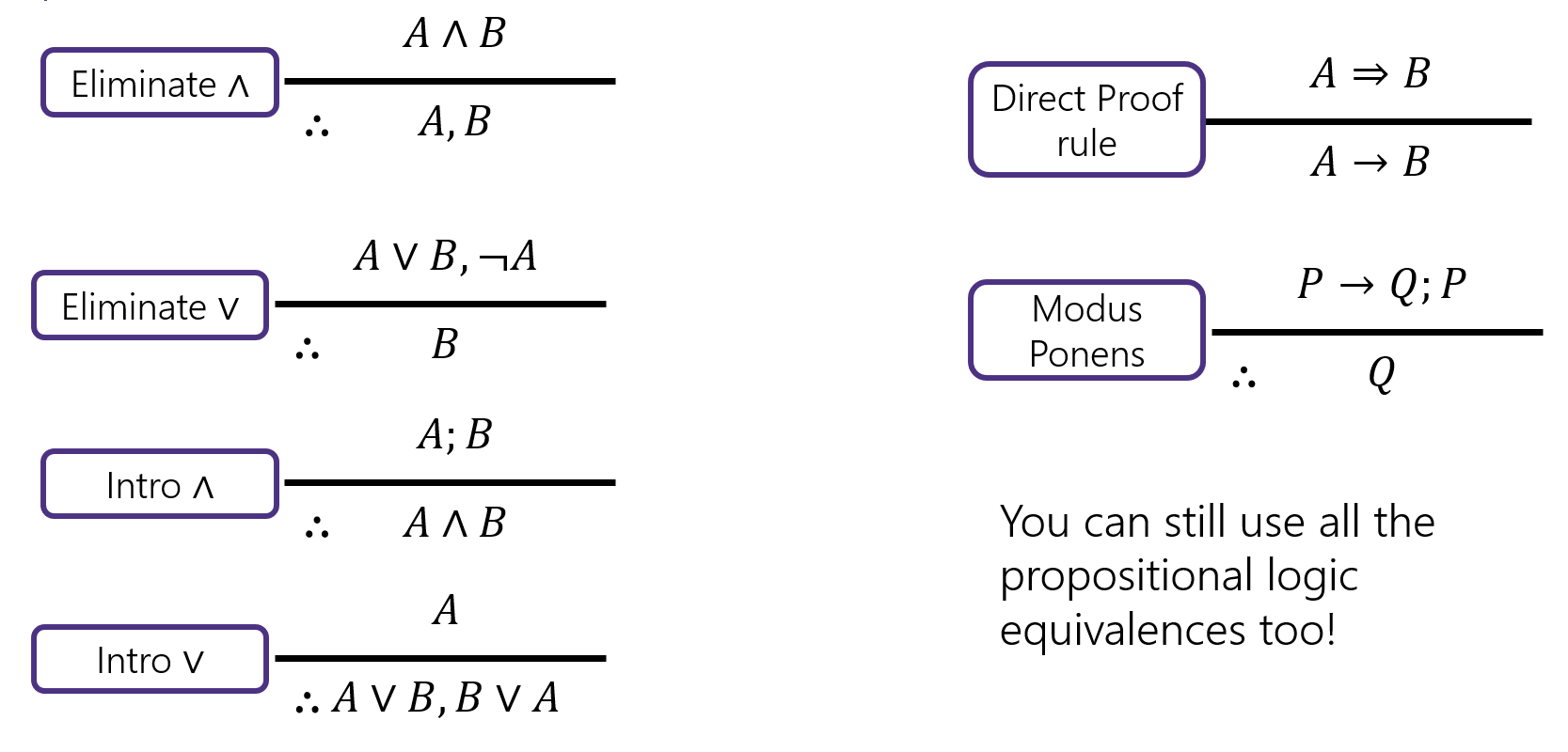 Try it!
Try it!
Inference Proofs in Predicate Logic
Proofs with Quantifiers
We’ve done symbolic proofs with propositional logic. 
To include predicate logic, we’ll need some rules about how to use quantifiers.
Let’s see a good example, then come back to those “arbitrary” and “fresh” conditions.
Proof Using Quantifiers
[Speaker Notes: Have a good example here.]
Proof Using Quantifiers
[Speaker Notes: Have a good example here.]
Proof Using Quantifiers
[Speaker Notes: Have a good example here.]
Proofs with Quantifiers
We’ve done symbolic proofs with propositional logic. 
To include predicate logic, we’ll need some rules about how to use quantifiers.
Proofs with Quantifiers
We’ve done symbolic proofs with propositional logic. 
To include predicate logic, we’ll need some rules about how to use quantifiers.
Fresh and Arbitrary
Fresh and Arbitrary
Fresh and Arbitrary
Arbitrary
Arbitrary
Arbitrary
It is not required to have “variable is arbitrary” as a step before using it. But many people (including Robbie) find it helpful.
Find The Bug
Find The Bug
Bug Found
Extra Practice
Caution
One more Proof
One more Proof